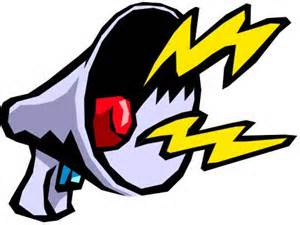 Sound Review
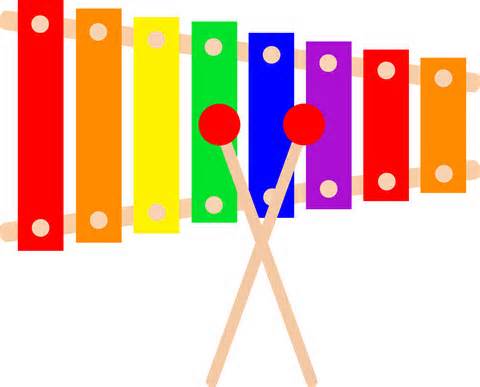 4th Grade Science – Askew
4th Grade AKS
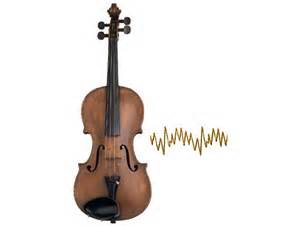 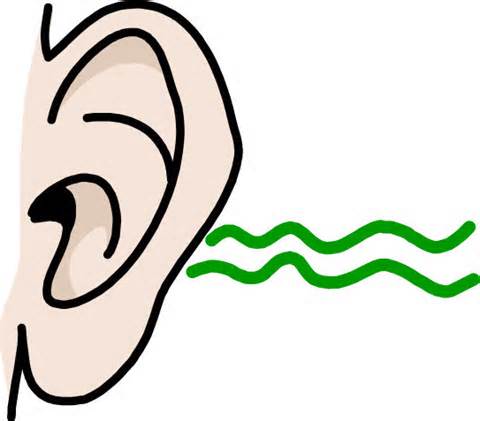 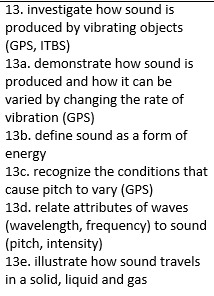 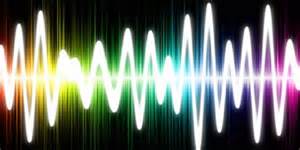 SOUND
A form of energy caused by vibrations is called ________________.
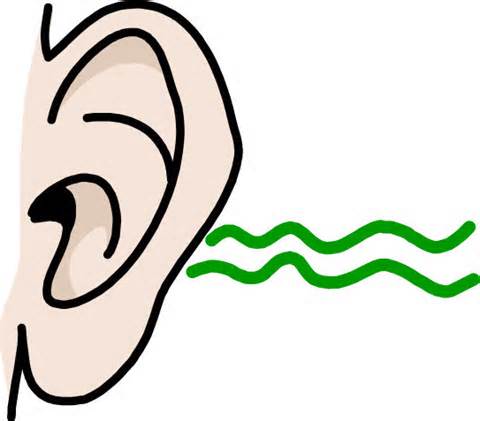 AMPLITUDE
?
_______________ is how loud a sound is or the height of the sound wave.
If the sound intensity is more, the ________ is more.
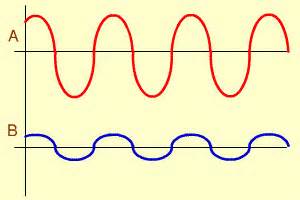 WAVELENGTH
A ____________ is the distance between the crest of one wave and the crest of the next.
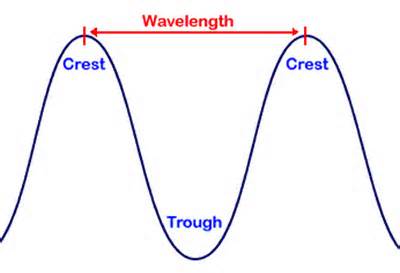 ?
FREQUENCY
____________ is the number of complete waves that pass a given point in a certain amount of time.
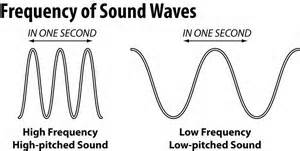 PITCH
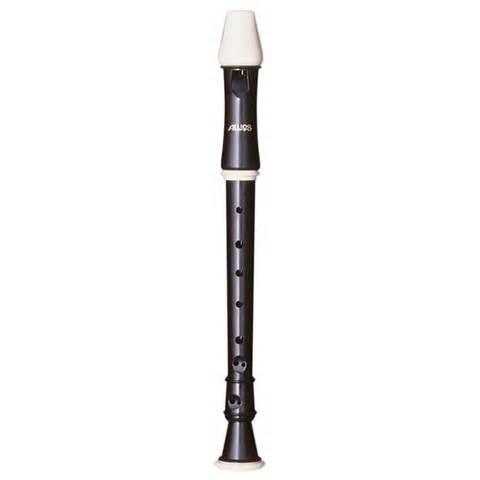 ___________ is the highness or lowness of sound.
VIBRATIONS
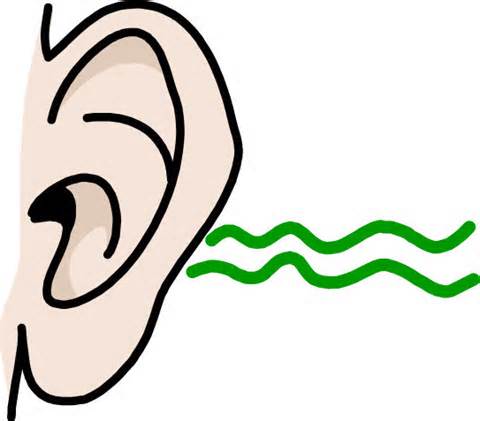 Sounds are made by ______________.
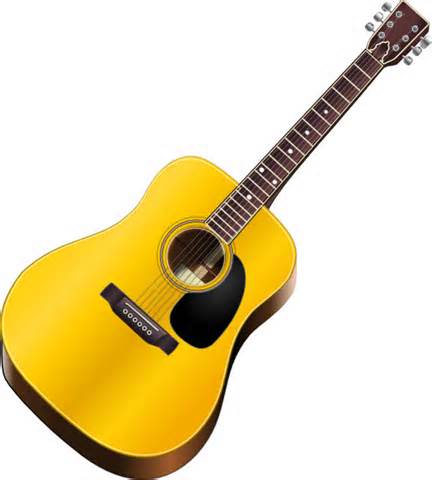 SOLID
Solid
Liquid
Gas
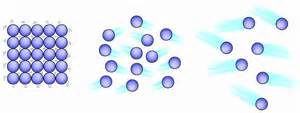 Sound travels the fastest through a ___________ because the molecules are packed very tightly together.
You cannot hear sound in space because sound waves cannot travel in a vacuum.
Can you hear sound in space?  Why or why not?
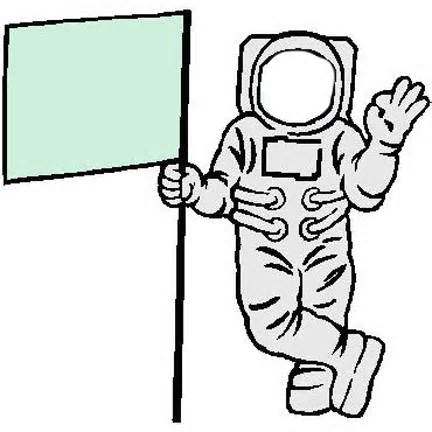 ?
Label the sound waves as high frequency or low frequency.
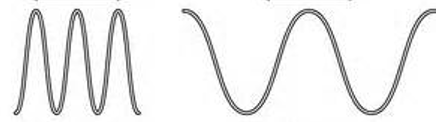 Low
Frequency
High Frequency
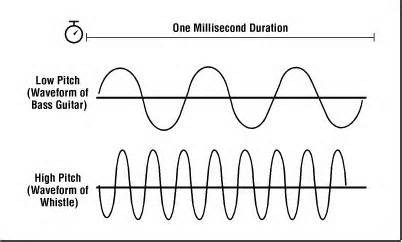 Which sound wave has the highest pitch?
?
?